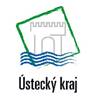 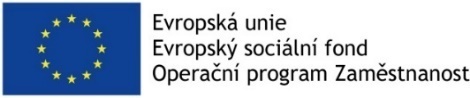 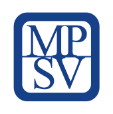 Mapování budoucích kompetencí jako součást systémových opatření pro vymezení požadavků trhu práce

(KOMPETENCE 4.0)
Mapování budoucích kompetencí jako součást systémových opatření pro vymezení požadavků trhu práce
CZ.03.1.54/0.0/0.0/15_122/0010231
https://www.mpsv.cz/web/cz/kompetence
Informace o projektu - shrnutí
cíl projektu:
maximální využití příležitostí vyplývajících ze 4. průmyslové revoluce v oblasti zaměstnanosti a vzdělávání
zmírnění negativních dopadů 4. průmyslové revoluce na trh práce a zaměstnanost
projekt financován z Operačního programu Zaměstnanost
trvání projektu: duben 2020 – prosinec 2022 (33 měsíců)
projekt realizuje Ministerstvo práce a sociálních věcí za účasti vybraných regionálních partnerů:
Institut Krajské hospodářské komory Zlínského kraje, z.ú
Institut rozvoje Krajské hospodářské komory StČ, z.s., 
Sdružení pro rozvoj Moravskoslezského kraje z.s., 
Ústecký kraj
Pro regionální partnery 100% dotace
MPSV v roce 2020 na odbornou činnost pro zajištění projektu uzavřelo veřejnou zakázku se sdružením dodavatelů ve složení: 
Svaz průmyslu a dopravy ČR
Hospodářská komora ČR 
TREXIMA, spol. s r.o.
Aktivity v roce 2021
V průběhu roku 2021 se Ústecký kraj jako partner projektu podílel na následujících aktivitách:
ve spolupráci se sdružením dodavatelů byla v Ústeckém kraji realizována  celkem dvě setkání pro odbornou veřejnost 25. 6. 2021 a 2. 11. 2021 (s ohledem na COVID-19 ve virtuálním prostoru)
podíl na zpracování a oponentuře dokumentu Analýza zahraničních studií a trendů na trhu práce (https://www.mpsv.cz/web/cz/kompetence)
podíl na zpracování a oponentuře dokumentu Metodika mapování budoucích kompetencí trhu práce (https://www.mpsv.cz/web/cz/kompetence)
podíl na zpracování a oponentuře dokumentu Metodika partnerství firem a škol (https://www.mpsv.cz/web/cz/kompetence)
těžiště práce realizačního týmu se vázalo k realizaci klíčové aktivity č.5 (KA5) - Podpora dialogu zaměstnavatelů a vzdělavatelů na regionální/místní úrovni.
Klíčová aktivita 5
Obsahem KA 5 je rozvoj dialogu mezi firmami a odbornými školami na regionální/místní úrovni zaměřeného na změnu přístupu obou stran k odbornému vzdělávání  v počátečním vzdělávání.

Cílem dialogu je 
definovat a nastavit vhodné či doporučené podmínky k poskytování odborného vyučování (odborného výcviku, odborné praxe) v reálném prostředí firem,
facilitace zahájení přenosu požadavků trhu práce do procesu vzdělávání
aplikace vybraných prvků duálního vzdělávání v konkrétních partnerstvích firem a škol a tím přispět k implementaci vybraných prvků duálního vzdělávání v prostředí ČR.
KLÍČOVÁ AKTIVITA 5 V ÚSTECKÉM KRAJI
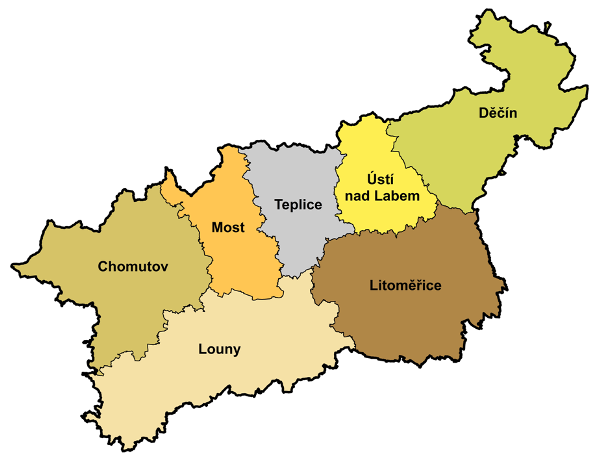 2
1
2
2
1
Navázaná partnerství
Kompetence 4.0 v ÚK:
Obory H ( závěrečná zkouška - výuční list)66-51-H/01 Prodavač23-51-H/01 Strojní mechanik26-51-E,H  Elektrikář, elektrotechnické práce26-41-H     Elektrotechnika23-51-E,H  Zámečník, zámečnické práce a údržbaObory L ( odborný výcvik + maturitní zkouška)23-45-L/01 Mechanik seřizovačObory M ( maturitní zkouška)34-42-M/01 Obalová technika
Příklad partnerství
Střední škola technická, Most, příspěvková organizace
Vršanská uhelná a.s.
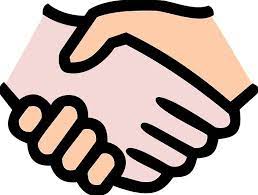 Obor:    26-51-H/01 Elektrikář
Pozice ve firmě: Elektrikář
Cíl partnerství, formy spolupráce, aktuální stav:
Definovat a nastavit vhodné podmínky k poskytování praktického vyučování (odborného výcviku, odborné praxe) v reálném prostředí firmy
přispět ke zlepšení a prohloubení spolupráce školy a firmy při zajištění praktického vyučování na reálném pracovišti zaměstnavatele. 
Nastavit trvalou spolupráci školy a firmy při přípravě budoucích pracovníků v oboru středního vzdělání s výučním listem. 
Nastavit spolupráci při dalším profesním vzdělávání a rozvoji zaměstnanců školy a firmy.
Plán aktivit partnerství:
STANDARD PRAXE - cíl a účel:
je určen jako dobrovolný nástroj pro podporu realizace odborného výcviku oborů E, H a odborné praxe oborů L0, M na pracovištích firem

obsahuje všechny důležité procesní a organizační kroky, zajišťující nastavení kvalitní a dlouhodobé spolupráce mezi firmou a školou

detailnější návod pro zahájení a realizaci spolupráce viz Metodika mapování budoucích kompetencí trhu práce se zapojením sektorových a průřezových pracovních skupin vč. stanovení základních pravidel pro zakládání spolupráce firem a škol ve vazbě na nově definované kompetence (4. kapitola Pravidla partnerství firem a škol pro implementaci nových dovedností do reálného prostředí vzdělávání)
STANDARD PRAXE
jedná se o kontrolní list (checklist)
obsahuje čtyři hlavní oblasti/části (A – D)
jednotlivá dílčí kritéria vycházejí z principů řízení kvality (tzv. cyklus PDCA) a vedou od 
přípravy, 
realizaci, 
vyhodnocení
případné změny v nastavení spolupráce

cyklem bude většinou jeden školní rok (může být ale i jiný)

formulář Standardu je možno implementovat do vnitřních informačních systémů, využívaných buď firmou (např. personální systém, kontrolingový systém) nebo školou (Bakaláři, Škola OnLine, MS Teams a pod.)  stálá dostupnost a vyplnitelnost ve sdíleném režimu
Finální verze STANDARDU a jeho Průvodce bude součástí výstupu projektu Kompetence 4.0. -  KA 5
STANDARD PRAXE - příklad: část A – Příprava (obecné podmínky)
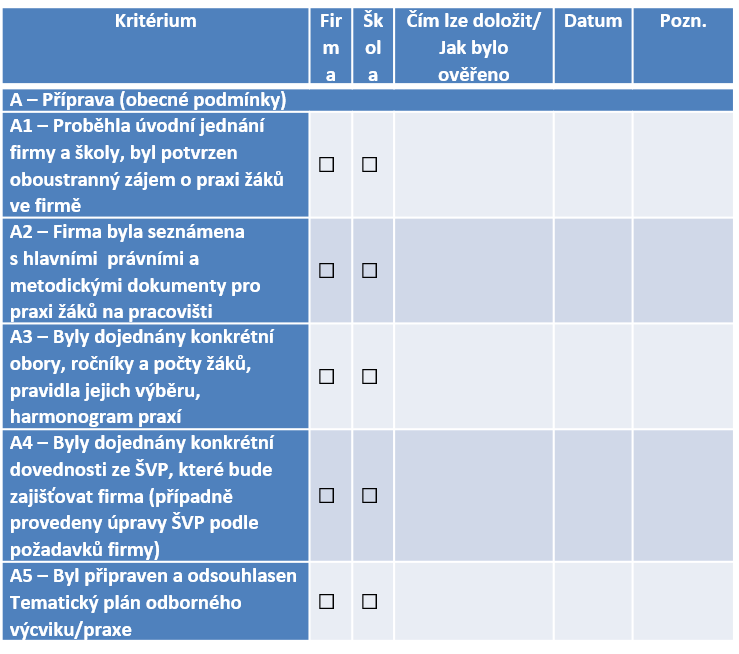 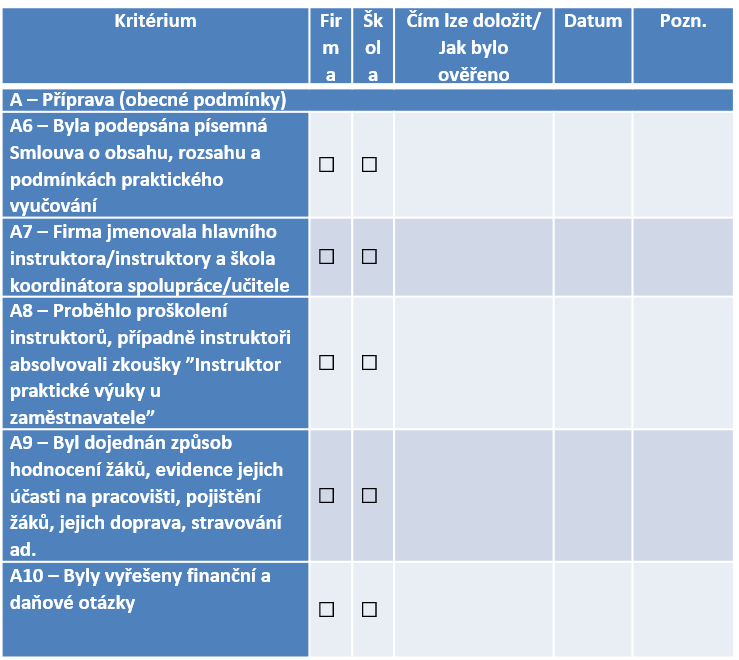 STANDARD PRAXE – příklad:  část B – Příprava (technické podmínky)
Obor : 26-51-H Elektrikář
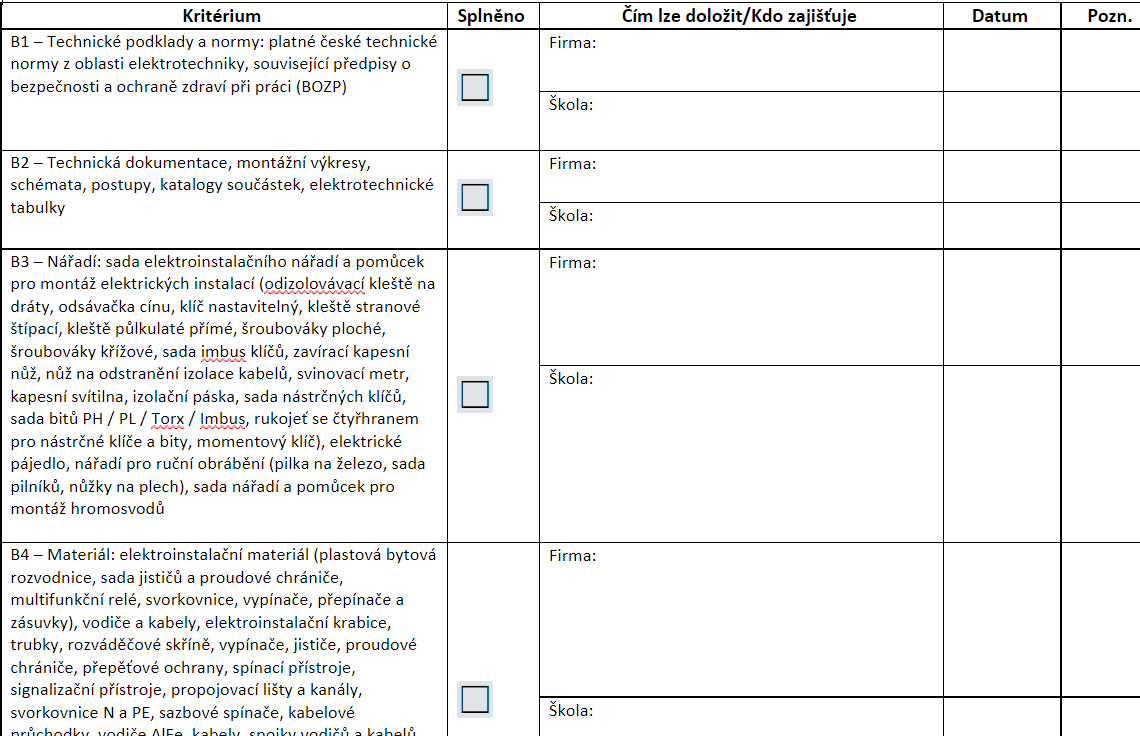 STANDARD PRAXE – příklad: část C- Realizace:
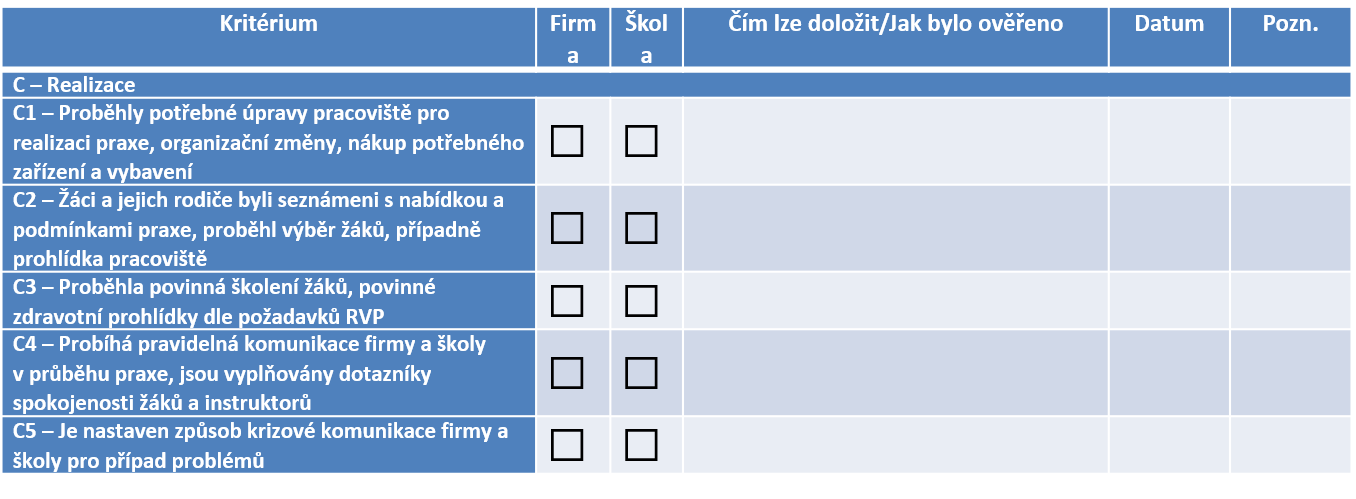 STANDARD PRAXE – příklad: Vyhodnocení a rozvoj
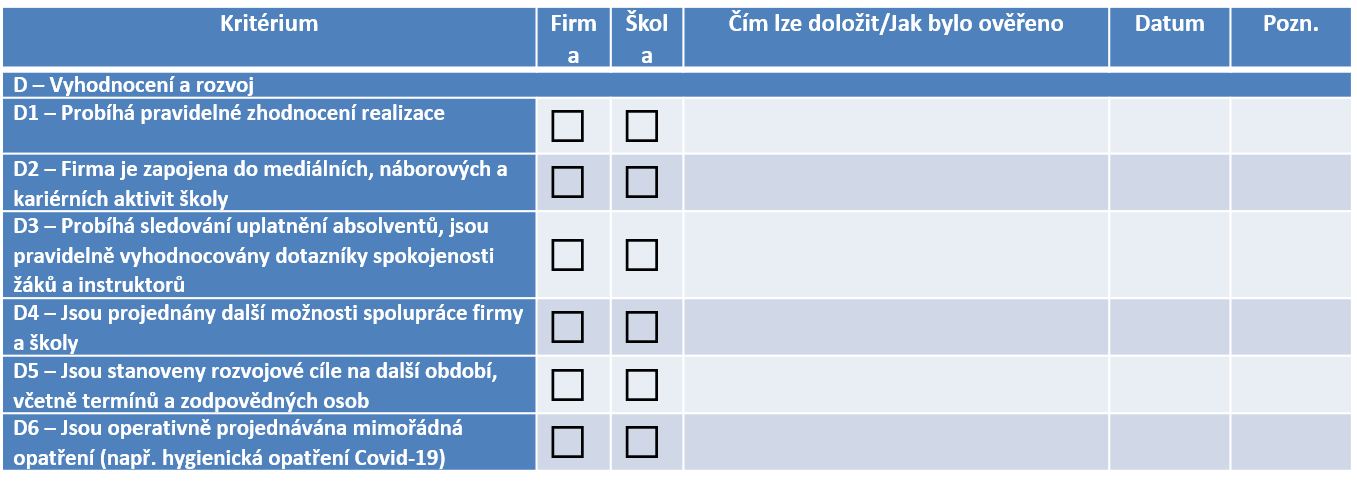